1.
2.
Find and define 3 key words from the past few lessons. (Look at your work to find these!)
Name four causes of deforestation. Hint: why  do we cut down the trees?
5.
1.
1.
3.
Finish the
 mind map to 
show the different ways we can manage the rainforest.
2.
2.
Label the different layers of the rainforest
3.
3.
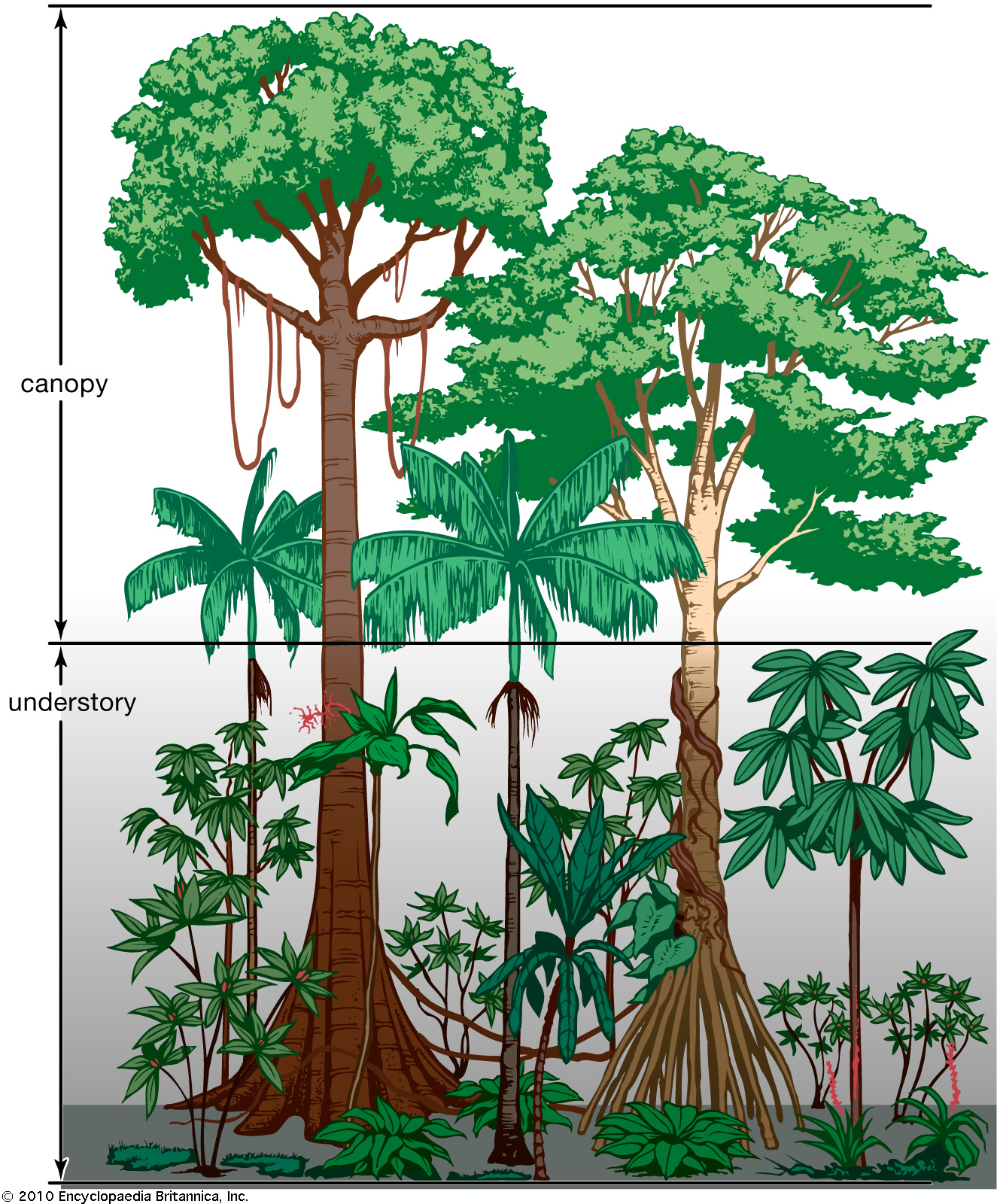 4.
Tropical Rainforests
10 minutes per section
How can rainforest be managed sustainably?
4.
Complete the 
flow chart to show  the 
different impacts of deforestation
Impacts of Deforestation
Global
Local